CU Addiction Psychiatry Fellowship
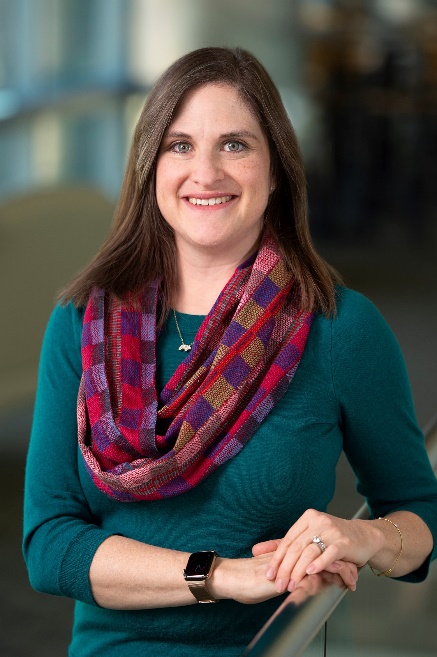 Alexis Ritvo, MD MPH
Alexis.Ritvo@cuanschutz.edu
University of Colorado School of Medicine, 
 Addiction Psychiatry Fellowship Program Director 
 Assistant Professor of Psychiatry

The Alliance for Benzodiazepine Best Practices
Medical Director (www.benzoreform.org)

Benzodiazepine Action Work Group
Co-Chair (www.benzoaction.org)
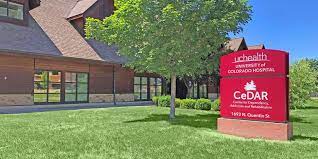 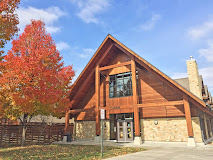 Center for Dependency Addiction and Rehabilitation (CeDAR)https://www.cedarcolorado.org
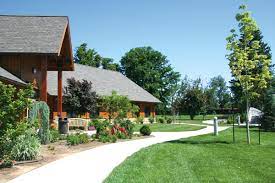 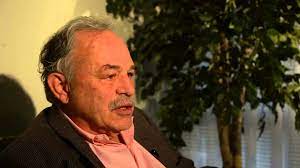 Jonathan Ritvo, MD
Site supervisor
UCHealth CeDAR Inpatient Residential Treatment (IRT) Schedule
Can follow patients from IRT to OP on a half day TBD supervised by Dr. Lucas Coppes 
~1 weekend per month call requirement (no holidays)= 4 calls during the 4 months
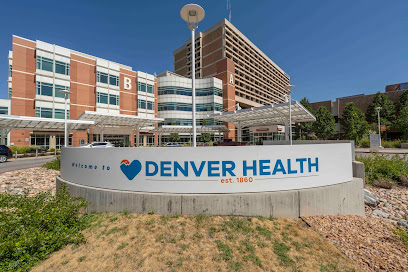 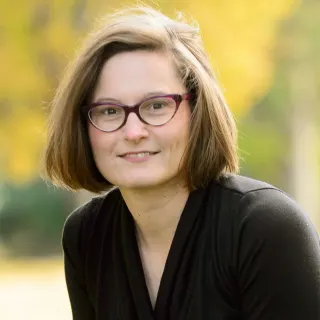 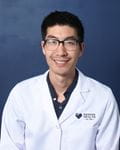 Dale Terasaki, MD
Julie Taub, MD
Inpatient Hospital Addiction Consult Service
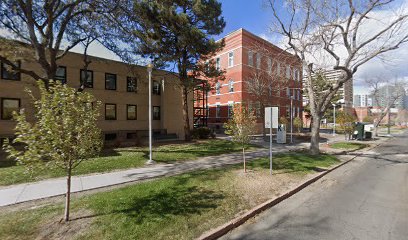 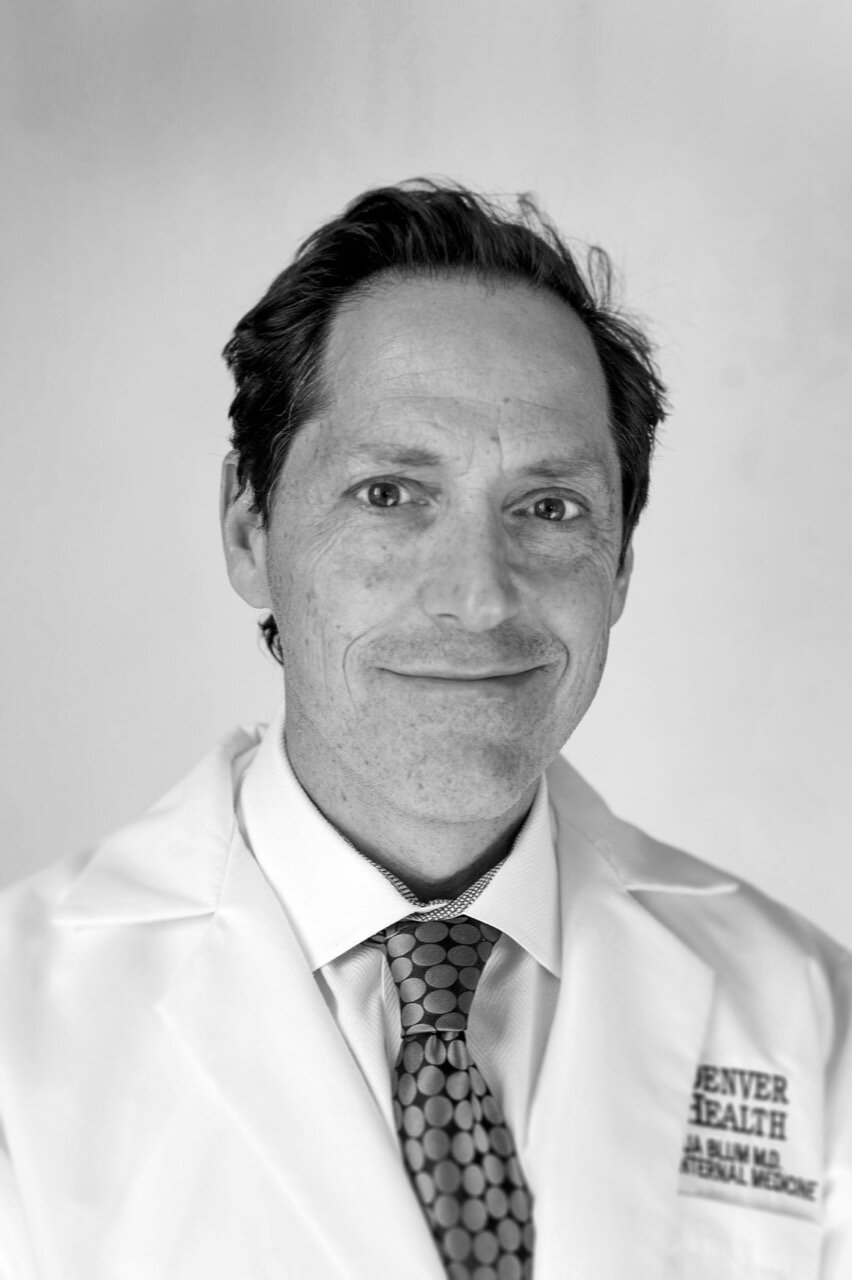 Josh Blum, MD
Director of the
Opioid Treatment Program & Addiction Recovery Center - Pavilion KDr. Joshua Blum, Medical Director
OTP Hours of Operation (not clinical hours)
Walk-in intakes for Methadone and Suboxone Opioid Treatment: M-F, present before 5:45 a.m.
Specialty therapy and clinical services: M-F, 6 a.m. - 4 p.m.
Specialty medication dosing: M-F, 5:45 a.m. - 1:15 p.m., Sat-Sun, 6 - 9 a.m.
https://www.denverhealth.org/services/behavioral-health/addiction-services
[Speaker Notes: https://www.denverhealth.org/services/behavioral-health/addiction-services/methadone-clinic-opiate-addiction-treatment
https://www.denverhealth.org/services/behavioral-health/addiction-services/recovery-suboxone-treatment]
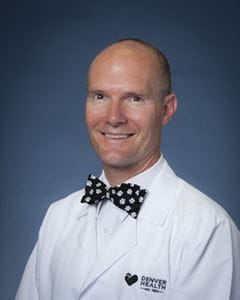 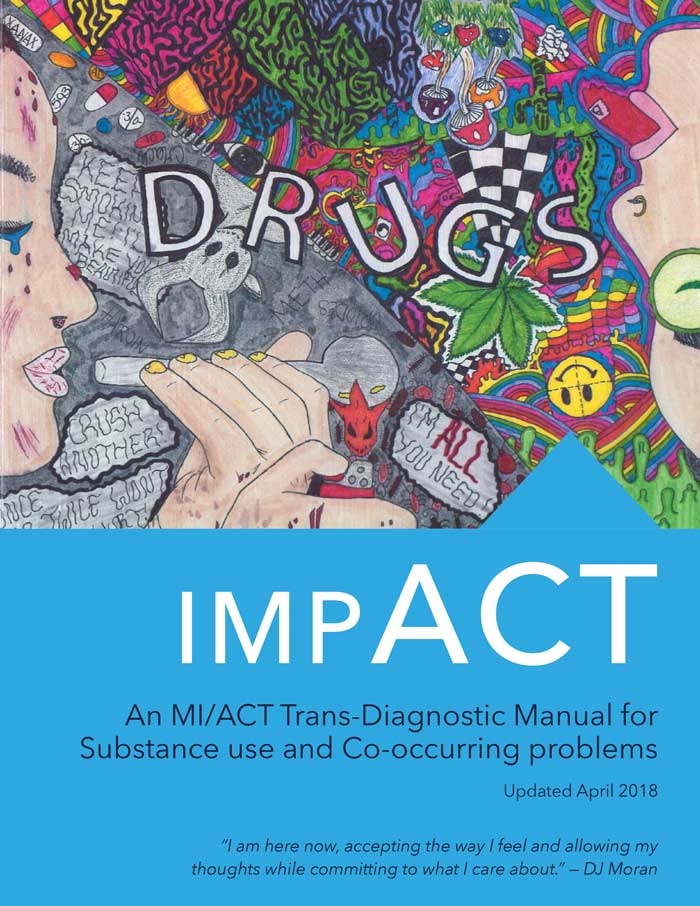 Substance Abuse Treatment, Education and Prevention (STEP) Clinic
for adolescents (<21yo) @ DH Outpatient Medical Center, Pavilion L
Christian Thurstone, MD; site supervisor and medical director
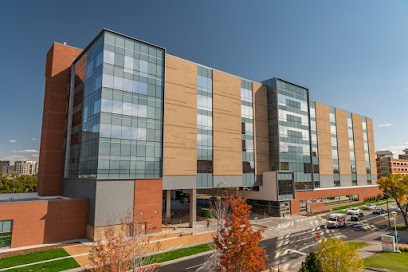 [Speaker Notes: https://www.denverhealth.org/services/behavioral-health/addiction-services/adolescent-substance-abuse-treatment
https://drthurstone.com/download-impact/]
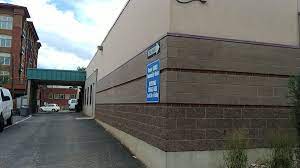 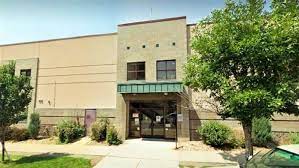 Denver Community Addiction Rehabilitation and Evaluation Services (CARES) for  Involuntary Commitment (IC) Evaluations
[Speaker Notes: https://bha.colorado.gov/resources/substance-use-commitment]
Denver Health (DH) Schedule*
*Addiction CL full-time 2 week experience at either beginning or end of 4 month block
^ May do a few weeks observation of Perinatal Addiction Dr. Kaylin Klie in Women's Care Clinic
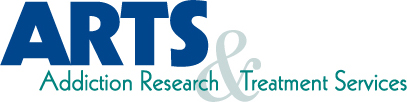 https://www.artstreatment.com/our-services/
ARTs Parkside Opioid Treatment Program
With Zoran Vukadinovic MD
[Speaker Notes: https://www.artstreatment.com/our-services/medication-assisted-therapies/]
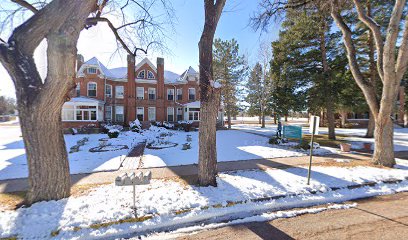 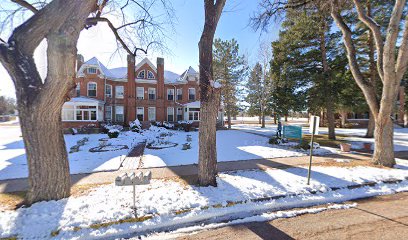 ARTsPEER I & Outpatient Therapeutic Community (OTC)
80-bed Therapeutic Community (TC) that offers long-term, intensive treatment for adult males with chronic substance use disorders, related anti-social behaviors and co-occurring mental health disorders.
Participants learn to be accountable to the TC community through a hierarchical model of treatment stages that reflect increased levels of personal and social responsibility. 
Referrals derive from a myriad of sources, including the Colorado Department of Corrections, Community Correction Boards, probation department, and individuals and their family members.
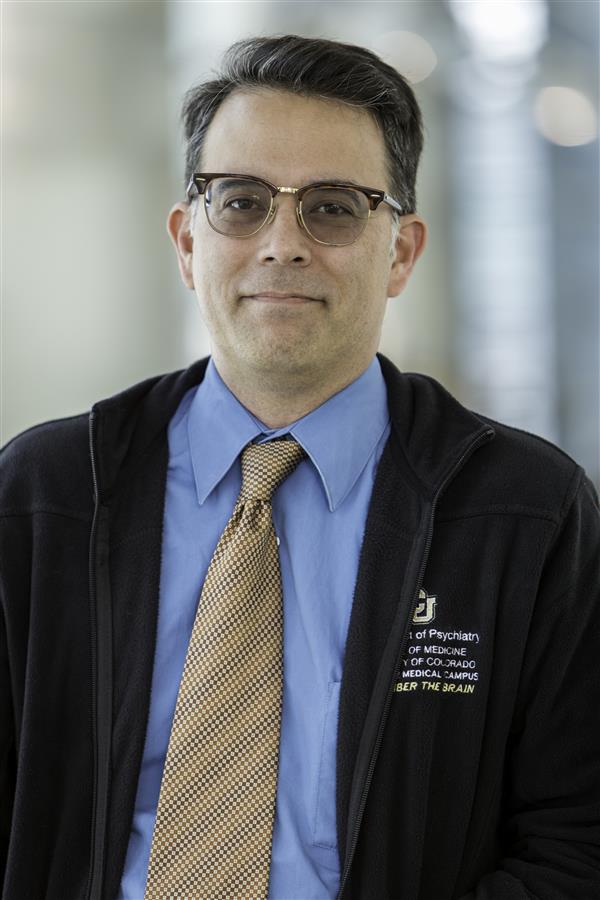 Joe Sakai, MD
Site Supervisor
[Speaker Notes: https://www.artstreatment.com/our-services/men-s-residential/]
ARTs Synergy
Serves adolescents in Denver Metro Area with substance use, conduct, and other co-occurring psychiatric disorders.
Referrals are accepted from human services, probation and judicial districts, Denver Collaborative, SB94, Division of Youth Services, Medicaid, family, and self-referral
With Christian Hopfer, MD
[Speaker Notes: https://www.artstreatment.com/our-services/adolescent-services/]
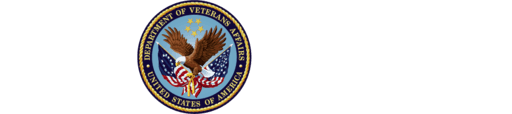 VA Eastern Colorado Health Care System
https://www.va.gov/eastern-colorado-health-care/
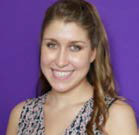 Katherine Folse, MD
Site Supervisor
Rocky Mountain Regional VA Medical Center
[Speaker Notes: https://www.va.gov/eastern-colorado-health-care/locations/rocky-mountain-regional-va-medical-center/]
VA Community Resources and Referral Center- Homeless Clinic
with Jenn Starr, MD
[Speaker Notes: https://www.va.gov/eastern-colorado-health-care/locations/york-street-va-clinic/]
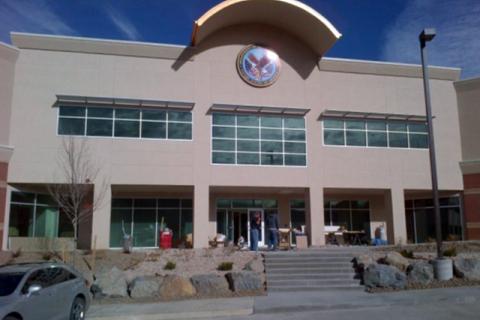 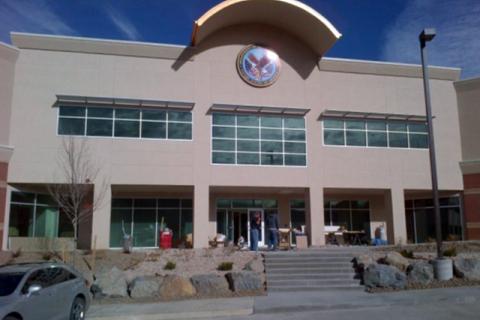 VA Golden CBOC
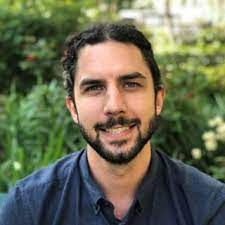 Dan Defrancisco, MD
[Speaker Notes: https://www.va.gov/eastern-colorado-health-care/locations/york-street-va-clinic/]
ARTS (Addiction Research Treatment Services) & VA SATP (Substance Abuse Treatment Program)
Didactics Highlights
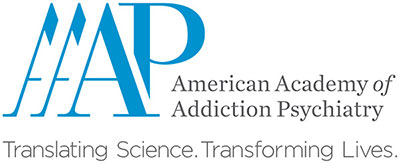 Every Wednesday afternoon in conjunction with the addiction medicine fellows (1:30-3/4p)
Presentations by CU faculty on areas of interest and expertise
Once monthly in person journal club with adjunct faculty Dr. Bryon Adinoff (Editor-in-Chief of The American Journal of Drug and Alcohol Abuse.
Monthly Addiction Psychiatry Advanced Psychotherapy Curriculum from AAAP 
High-yield presentations from the National Addiction Medicine Didactic Curriculum (AACAM)
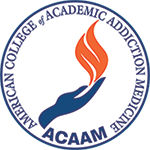 [Speaker Notes: https://www.aaap.org/fellowship/addiction-psychiatry-advanced-psychotherapy-curriculum/
https://www.acaam.org/national-addiction-medicine-didactic-curriculum]
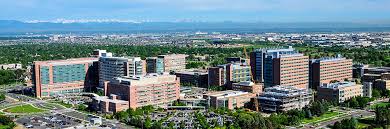 Scholarly Project
Want fellows to pursue at least one line of inquiry and produce at least one deliverable by the end of the academic year
Can take many forms
Op-ed about advocacy, perspective/editorial, literature review
QI project
Grand Rounds
Conference Poster or Workshop
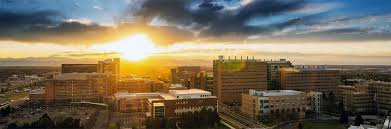 PGV Stipend ‘23-’24: $78,186.00
‘24-25 not yet announced

Benefits
https://medschool.cuanschutz.edu/graduate-medical-education/CUGME-benefits
CU GME
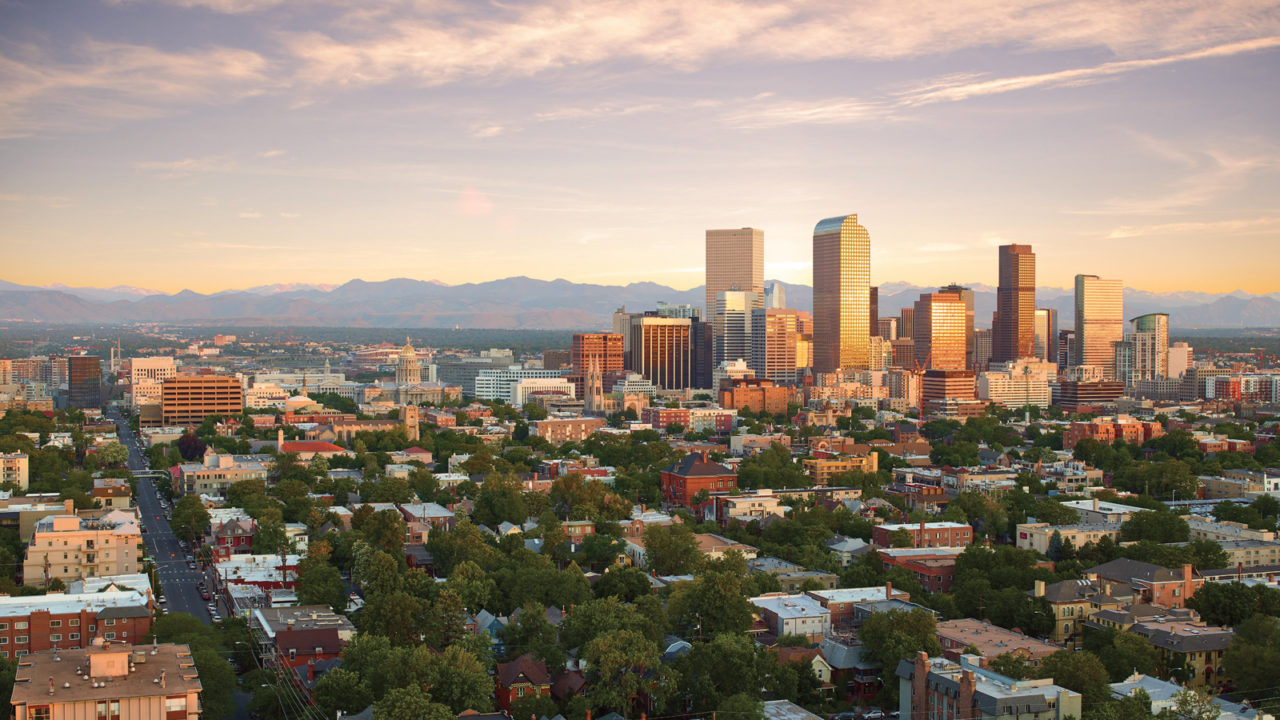 Denver Metro Area Google map , includes the clinical sites, major university affiliated hospitals, Denver metro neighborhoods as well as some favorite recreational spots

5280 Magazine Best Neighborhoods in Denver https://www.5280.com/neighborhoods/ 
5280 Magazine Top of the Town: https://www.5280.com/package/top-of-the-town-2023/
Westword: Things to Do In Denver
[Speaker Notes: https://www.google.com/maps/d/u/0/edit?mid=17PW7OTUn5xLVVBzDzA_AswC4e_c&usp=sharing
5280 Magazine Best Neighborhoods in Denver https://www.5280.com/neighborhoods/ 
Magazine 5280 Magazine Top of the Town: https://www.5280.com/package/top-of-the-town-2023/

https://www.westword.com/topic/things-to-do-6206354]